Walking the Path
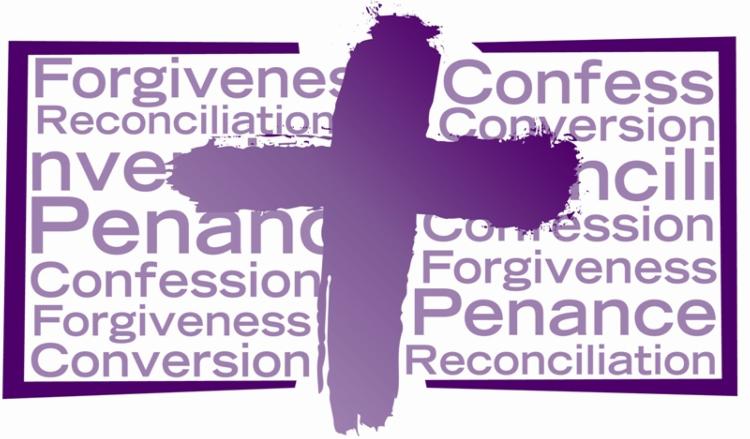 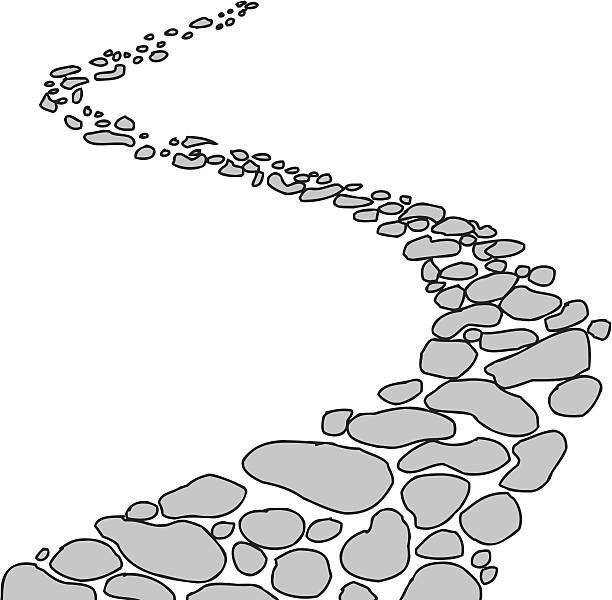 ~ Walking the Path of Forgiveness ~
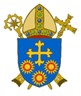 Monday 31st March 2025
Brentwood Diocese Education Service
Trying to forgive like God does
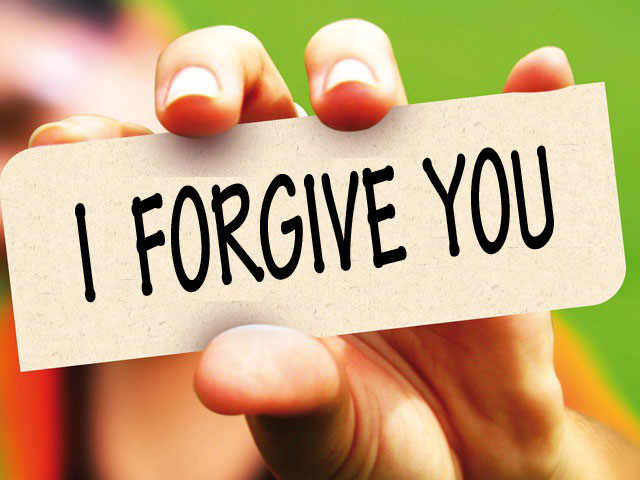 “The first step to loving and forgiving as God does is to recognize that we cannot do it apart from Christ.”
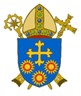 BDES
In Sunday’s Gospel Reading  …
4th SUNDAY OF LENT                                       30th March 2025    


In the Gospel of Luke,       
we hear the words :

                                              
  “You are always with me,            and all I have is yours.”
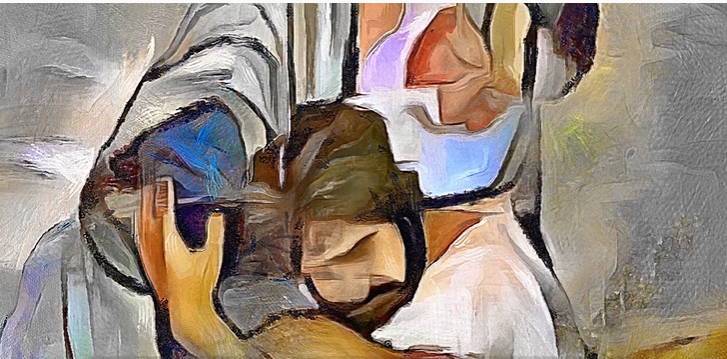 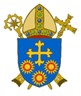 BDES
Reflection
CHRIST BE                   IN ALL THE EARS THAT HEAR ME SPEAK.

From the prayer known as 
      St Patrick’s Breastplate, 
       5th Century
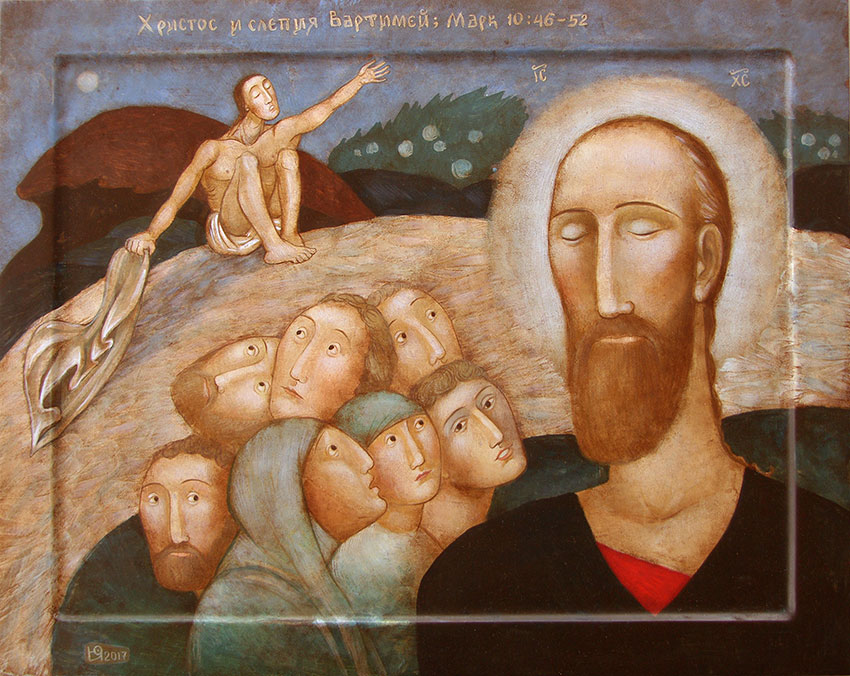 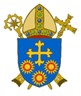 BDES
Preparing for World Youth Day 2027
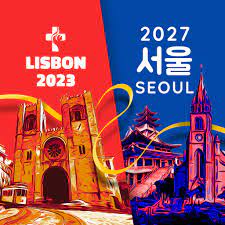 “Forgive always.”
 
- Pope Francis
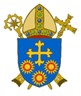 BDES
~ St Francis of Paola : 2nd April ~
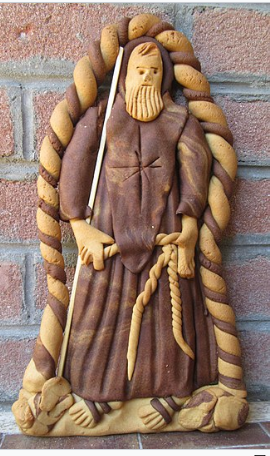 St Francis (1416-1507) was a Franciscan friar from the town of Paola in Calabria, Italy.  As a boy, he lived for a year in a Franciscan convent and then, at the age of 15 but with his parents’ permission, went to live as a hermit in a cave for six years.  He was joined by others and eventually founded the Order of Minims, “the least of the faithful”;  he went on to found other religious communities. From 1483 he lived in France as adviser to the king. The picture shows a ‘Nzuddha, a typical Calabrian honey cake, baked in the image of St Francis for his feast day.
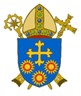 BDES
Rites of the Catholic Church # 5
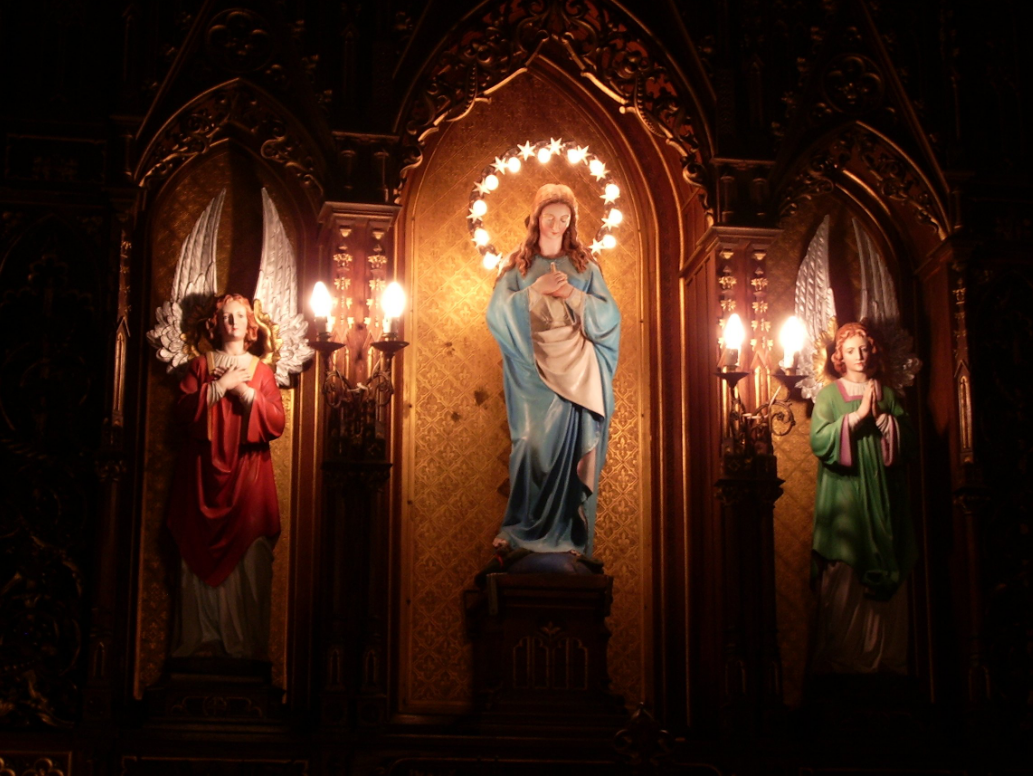 THE BULGARIAN GREEK CATHOLIC CHURCH

This Church uses the Byzantine liturgical rite in the Bulgarian language and in the Bulgarian Cyrillic alphabet.  It has one diocese : the Bulgarian Greek Catholic Eparchy of Sofia under Bishop (or Eparch) Christo Proykov.
The eparchy was set up as an Apostolic Exarchate in 1926 with the help of Archbishop Angelo Roncalli, the future Pope John XXIII.  It has around 10,000 Catholics in 21 parishes, and Pope Francis made it a full eparchy in 2019.
The Byzantine Rite
BDES
Walking the Path
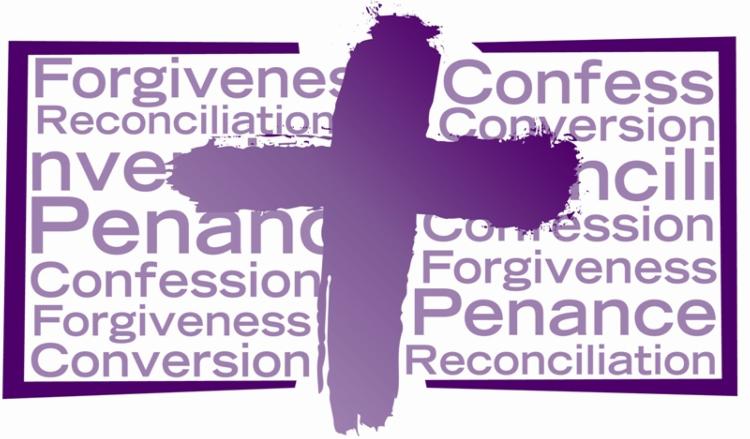 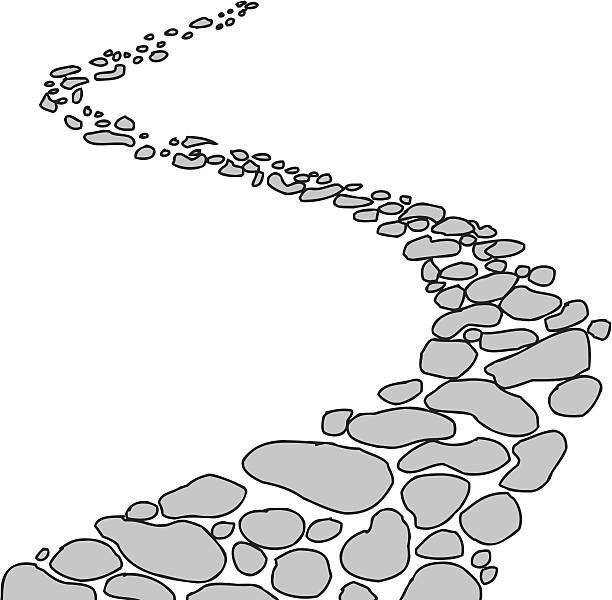 ~ Walking the Path of Forgiveness ~
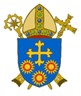 Monday 31st March 2025
Brentwood Diocese Education Service